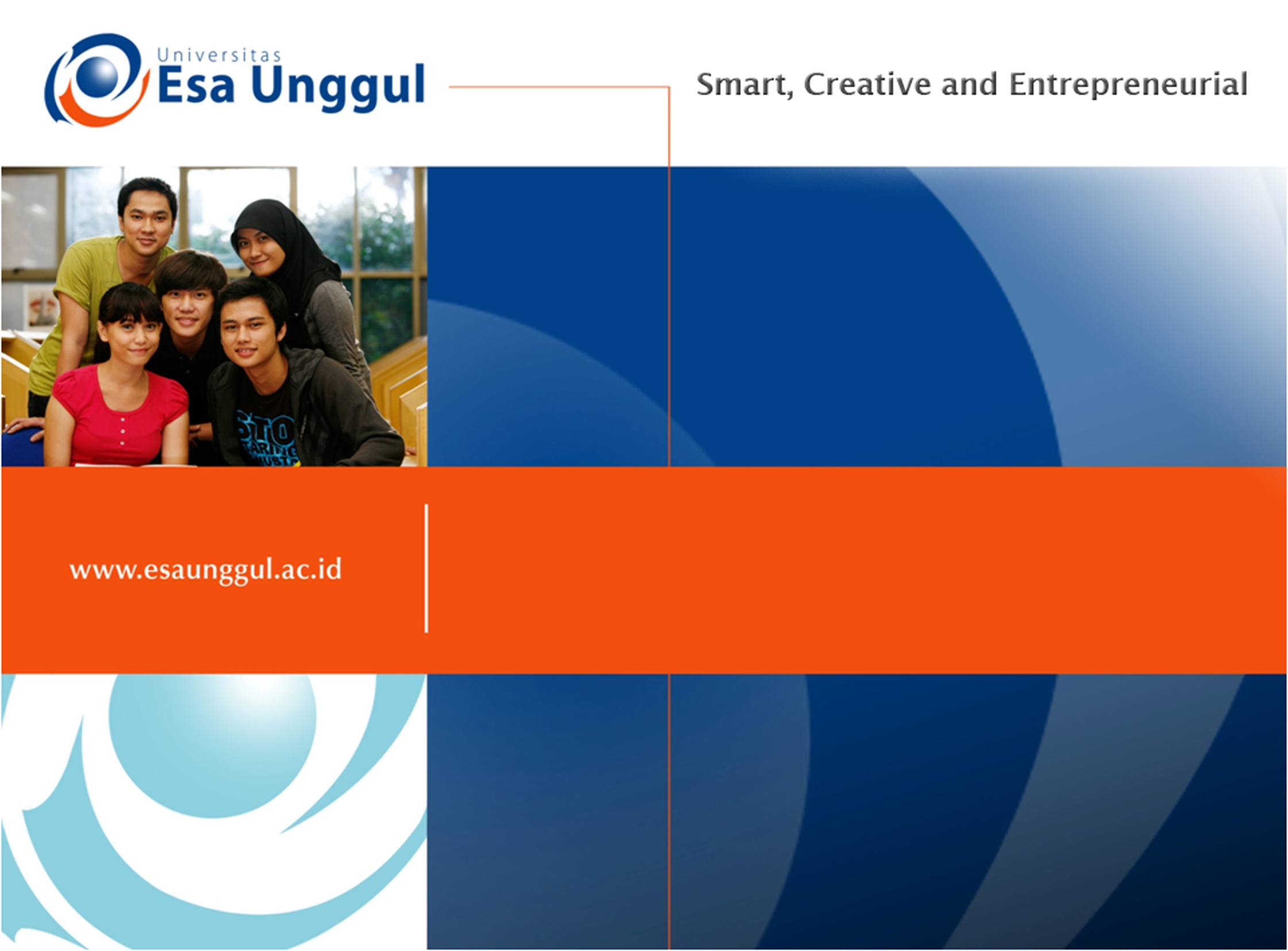 Determinan Masalah Gizi
PERTEMUAN 7
RACHMANIDA NUZRINA; VITRIA MELANI; MERTIEN SA’PANG
ILMU GIZI / FAKULTAS ILMU KESEHATAN
KEMAMPUAN AKHIR YANG DIHARAPKAN
Menjelaskan model hipotesis penyebab masalah
Menentukan/menilai masalah gizi
Pengumpulan data melalui data sekunder dan survei
Identifikasi Masalah
Identifikasi masalah dari data antropometri
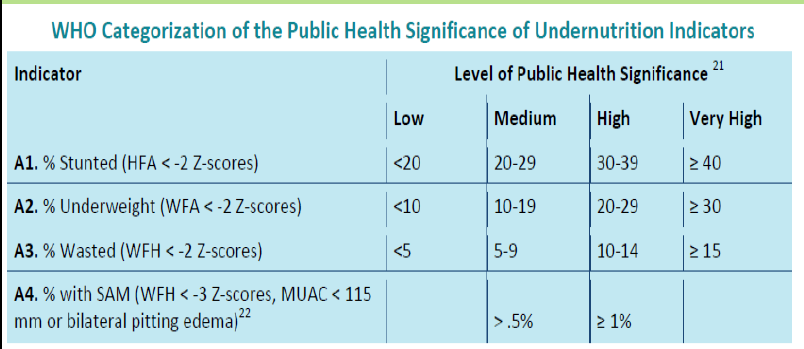 Identifikasi masalah dari data bayi dan praktek pemberian makanan
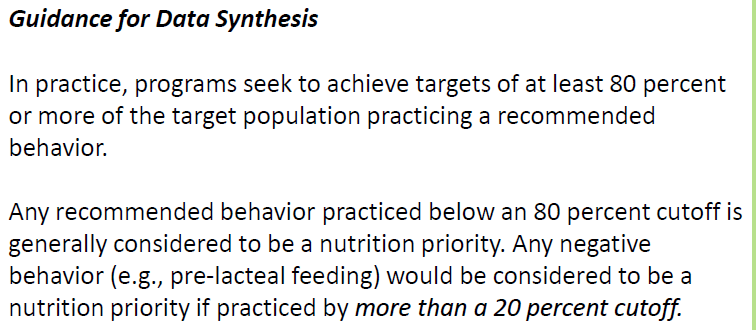 Lanjutan....
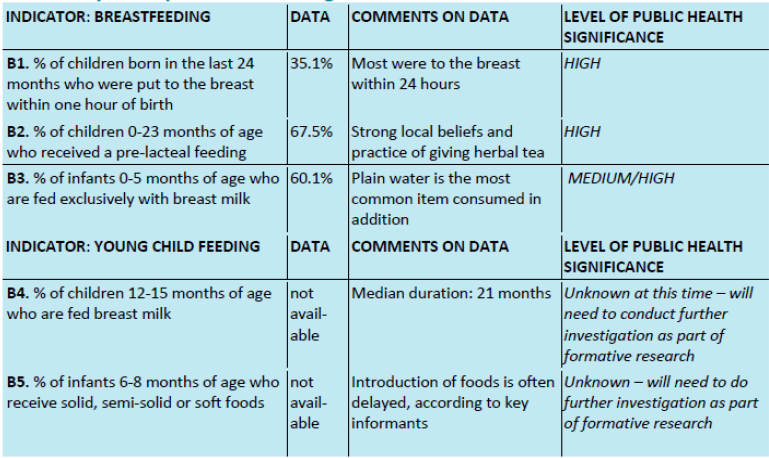 Lanjutan....
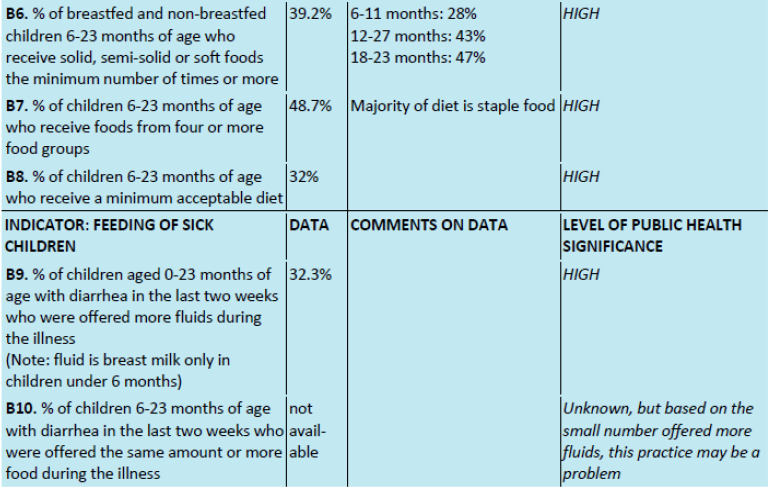 Identifikasi Masalah dari Data Gizi Maternal
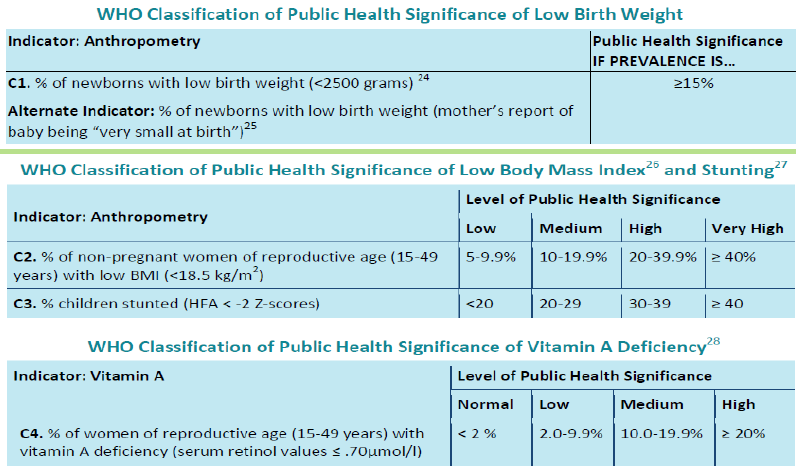 Lanjutan....
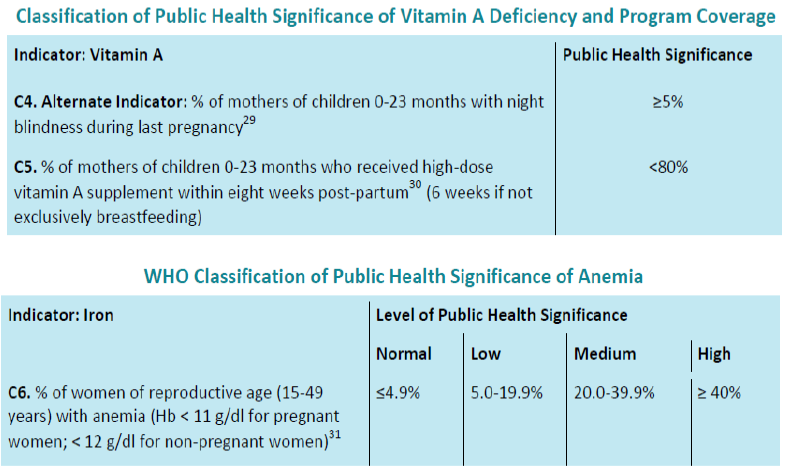 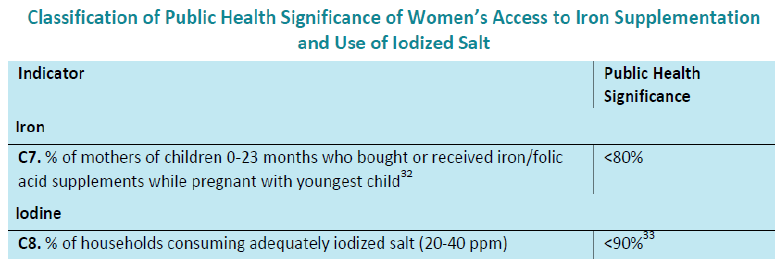 Identifikasi Masalah Status Zat Gizi Mikro Pada Anak
Lanjutan....
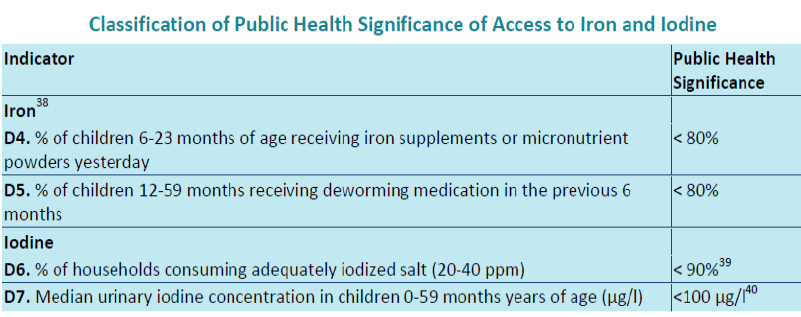 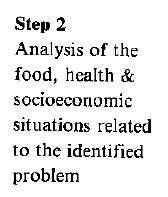 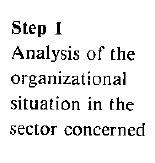 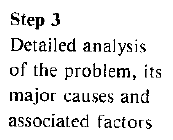 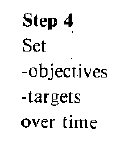 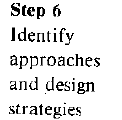 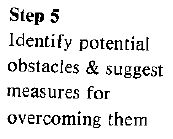 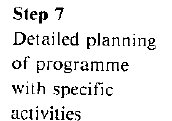 Dokumentasi program
Step 4. Set Objective & Target over Time
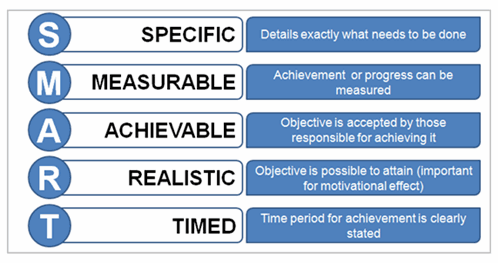 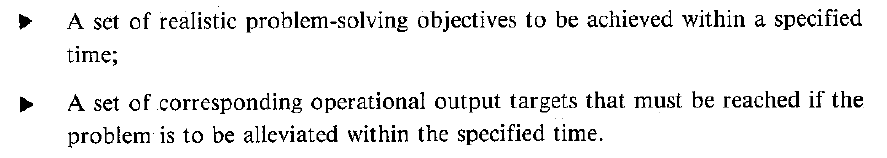 Lanjutan....
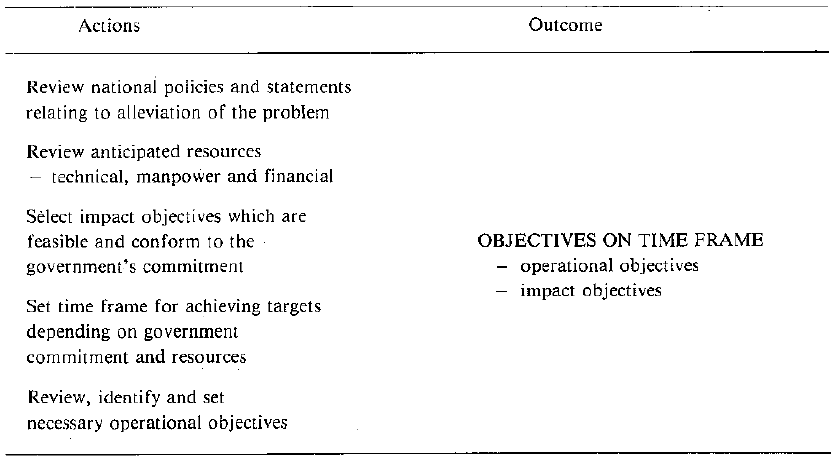 Step 5. Identify Potential Obstacle
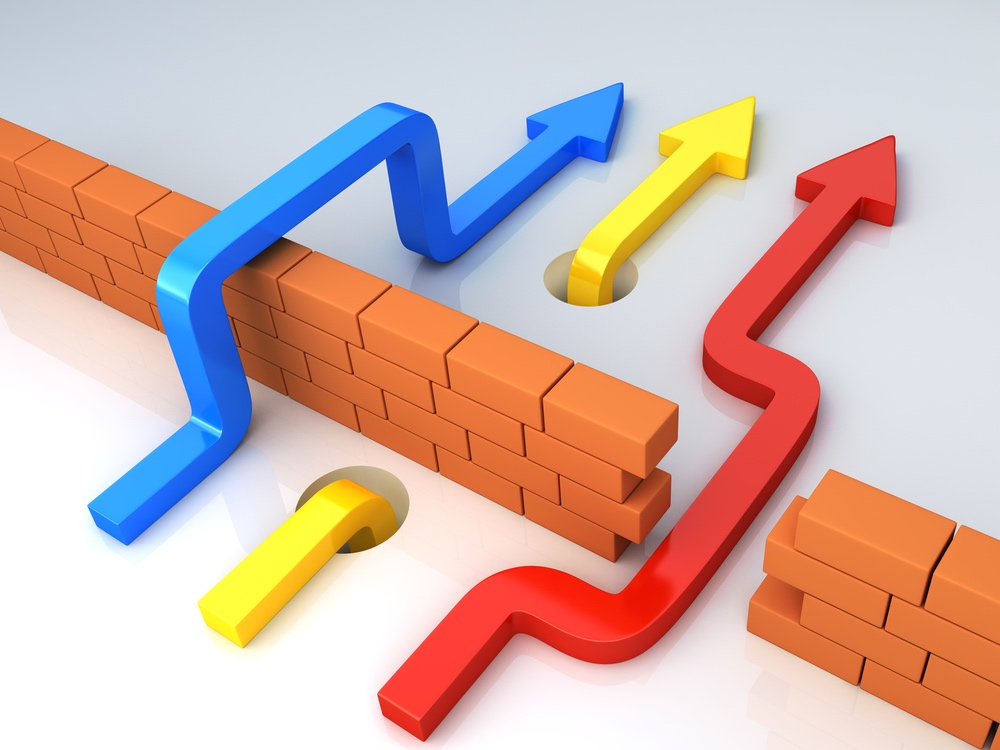 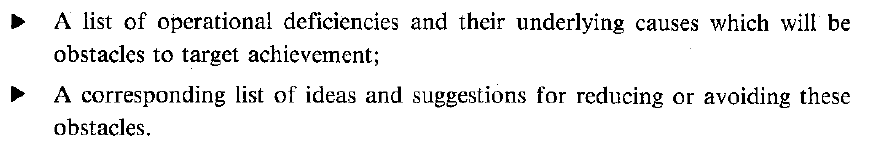 Lanjutan....
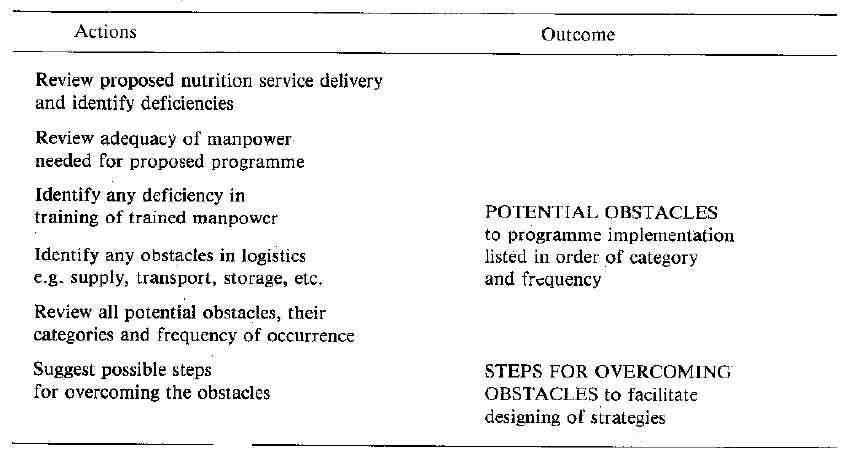 Step 6. Identify approaches and design strategies
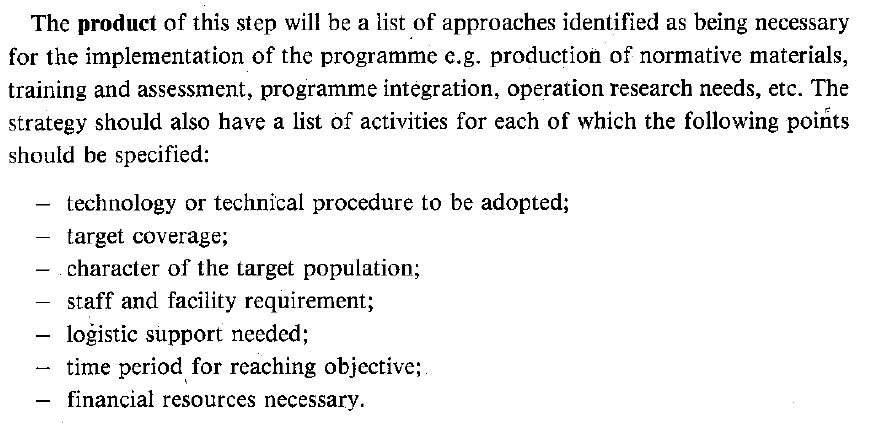 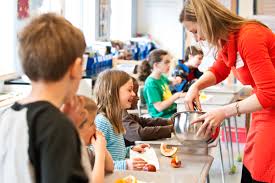 Lanjutan....
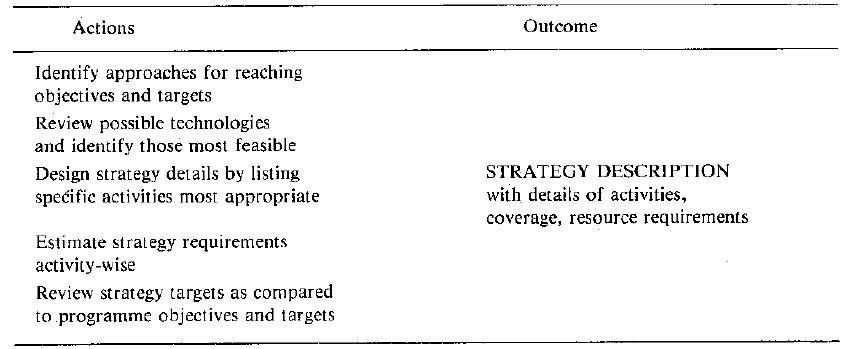 Step 7. Detailed Planning of programme with Specific Activities
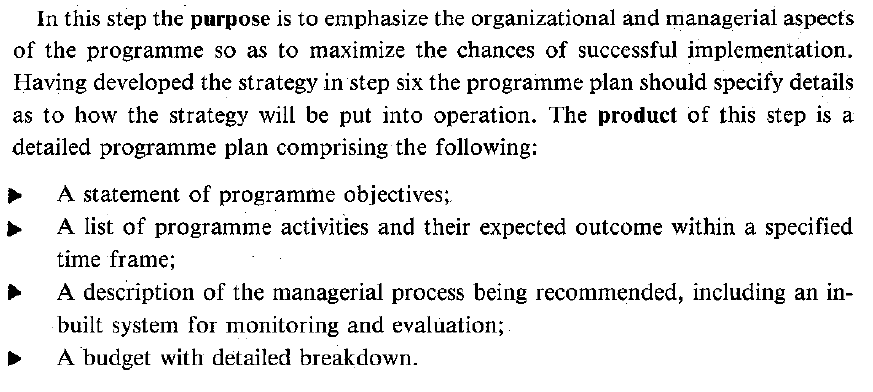 Lanjutan....
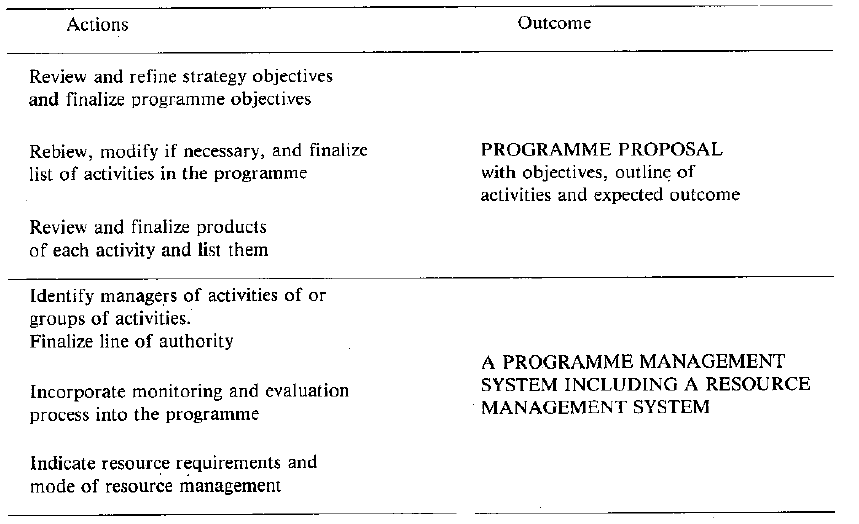 Dokumentasi Program
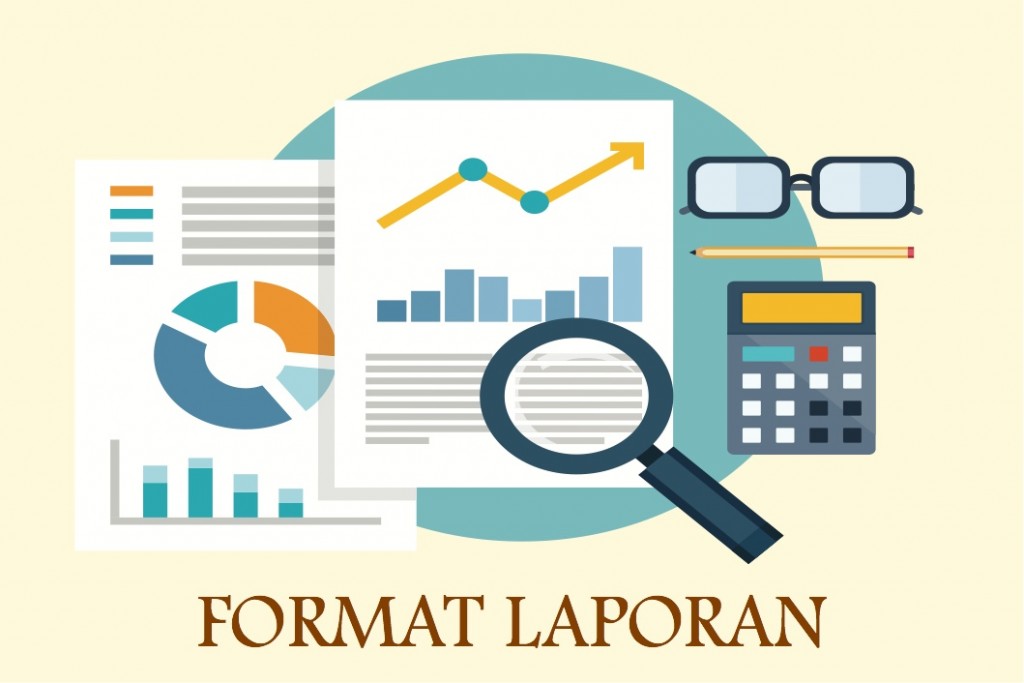 Tugas
Lanjutkan tugas pekan lalu....Selesaikan hingga langkah ke 7.
Sajikan hasil diskusi kalian pekan depan....
Persiapan turun lapang PPG
1. Tentukan kelompok rawan masalah gizi di masyarakat! 
2. Buatkan kuesioner karakteristik sampel (sesuai dengan kelompok rawan tersebut)!
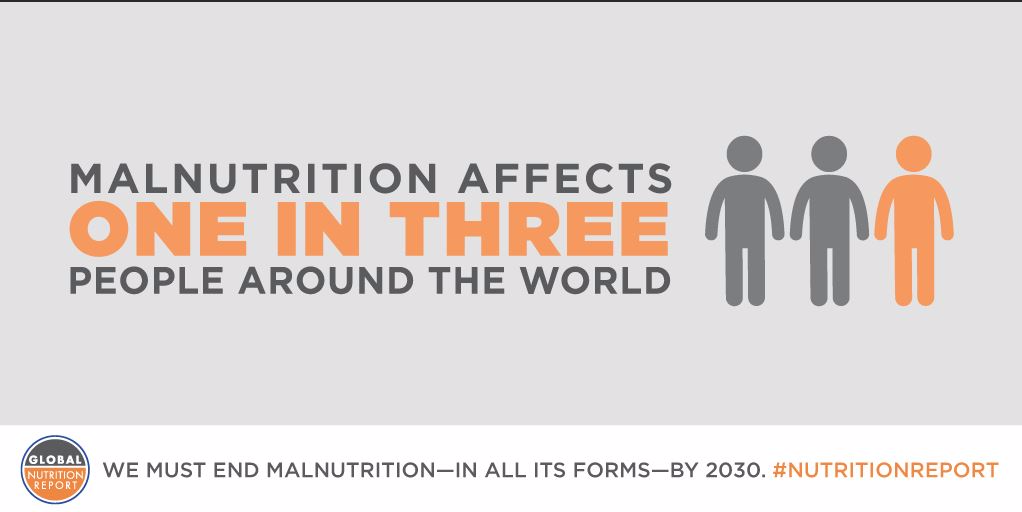 TERIMA KASIH